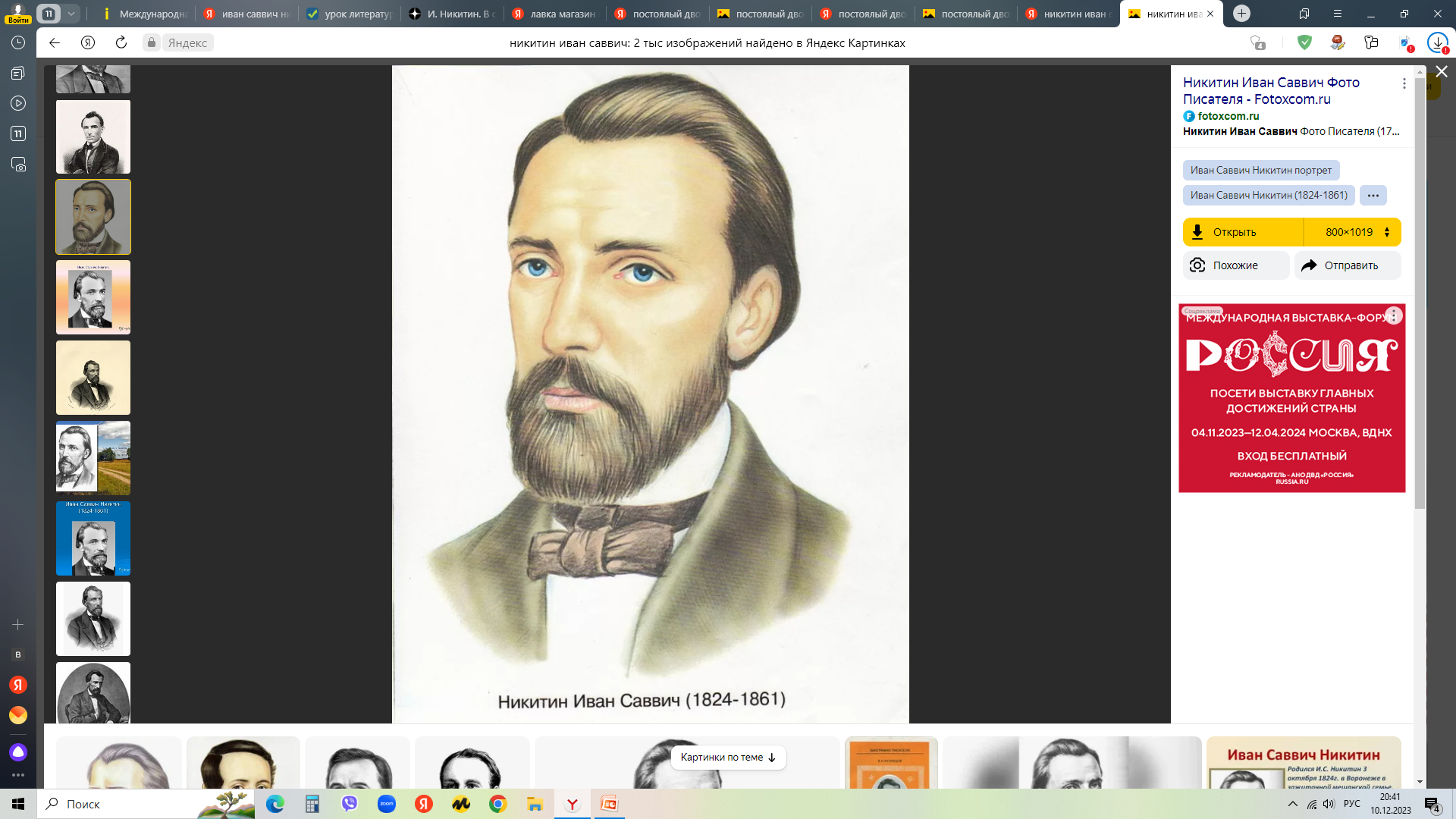 Иван СаввичНикитин1824-1861
Иван Саввич
 Никитин
 родился 
21 сентября 
1824 года, а умер 
16 октября 1861 года. 
Это русский поэт.
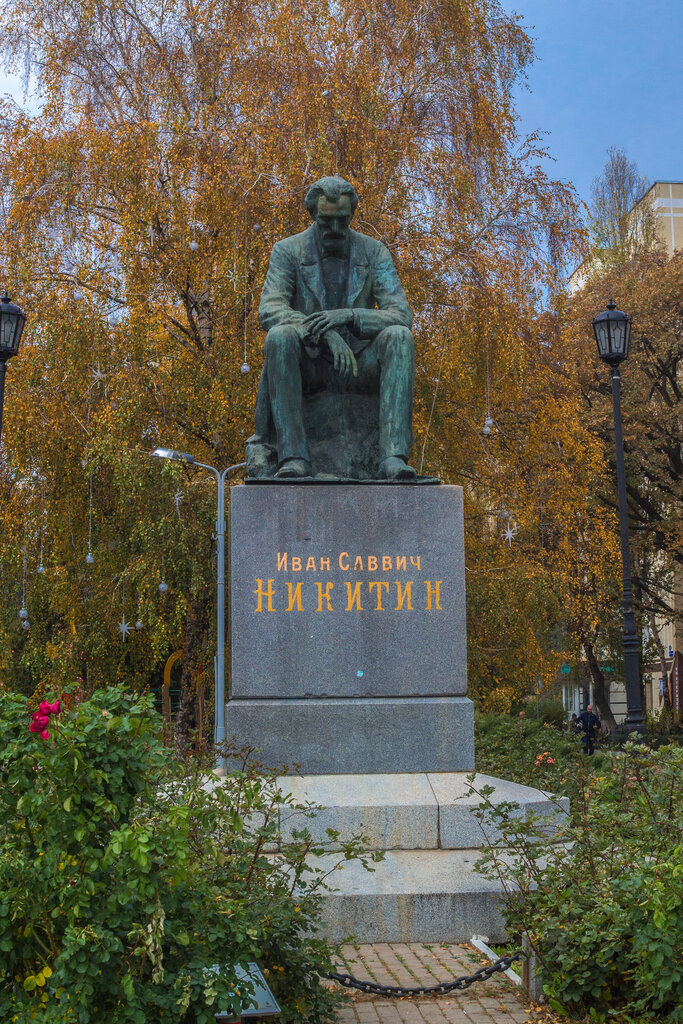 Родился поэт в городе Воронеже
У отца его был завод, где делали свечи, и лавка (так называли тогда небольшой магазин).
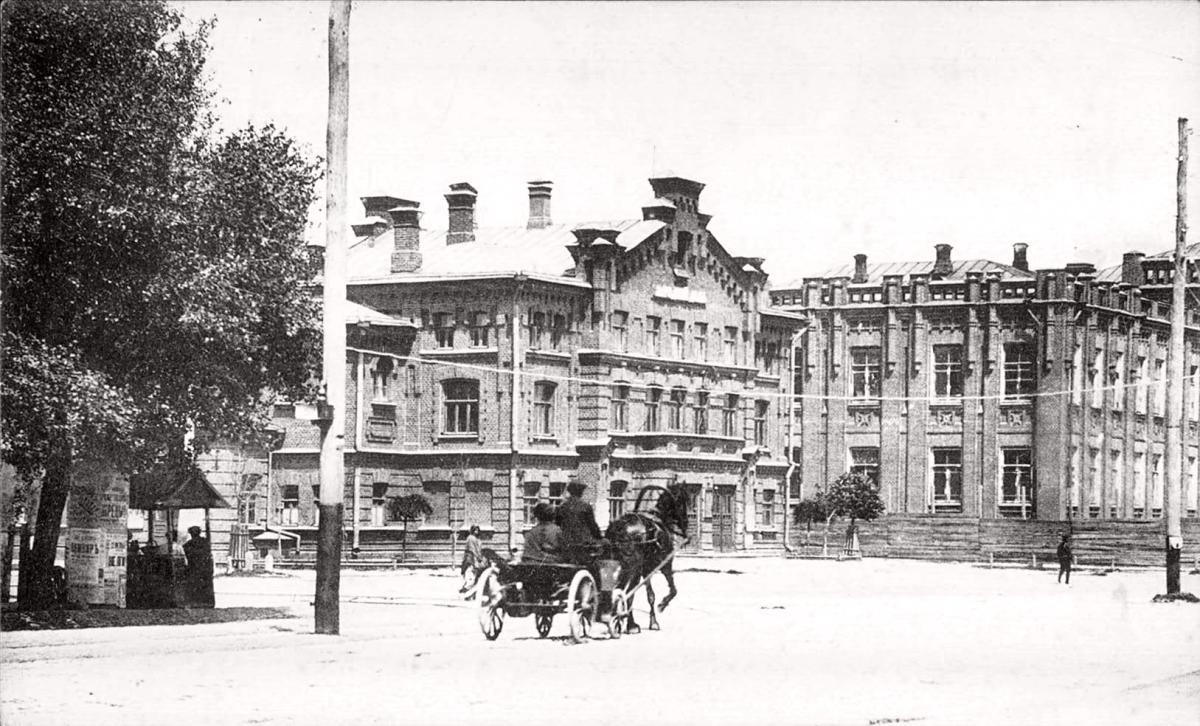 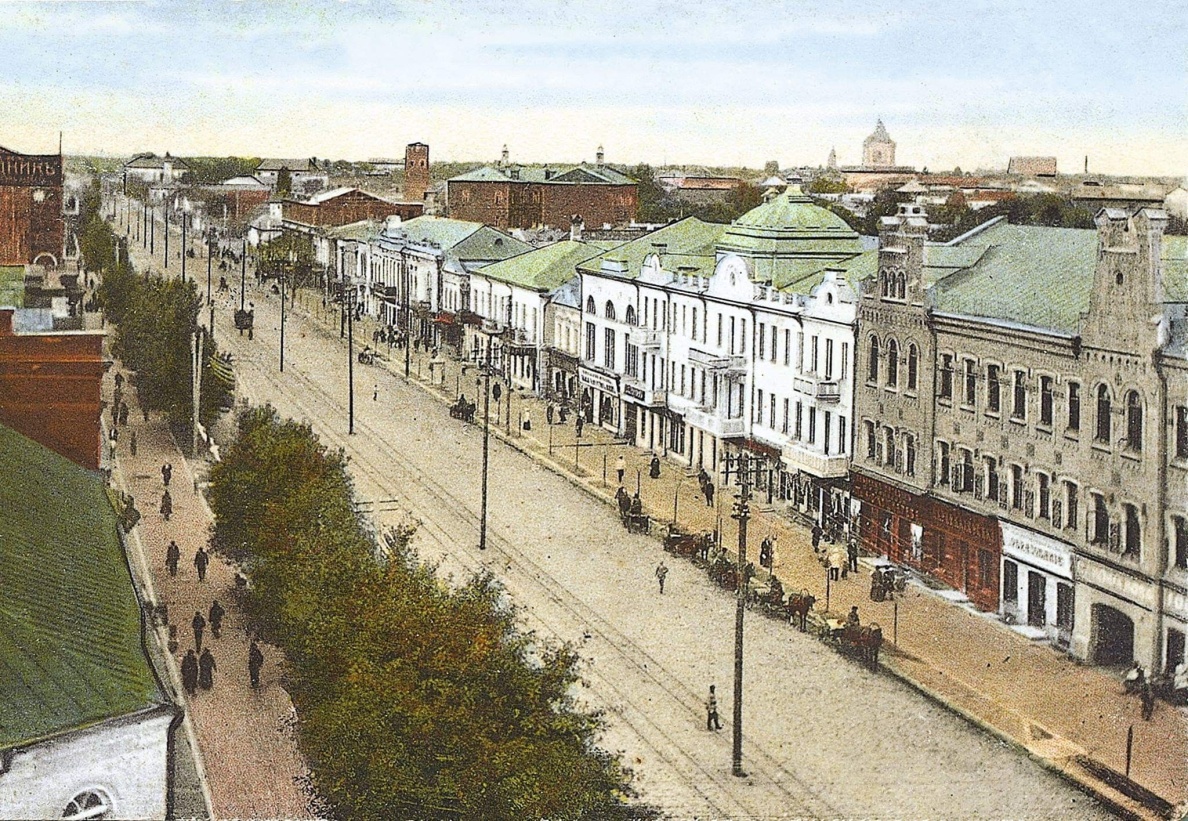 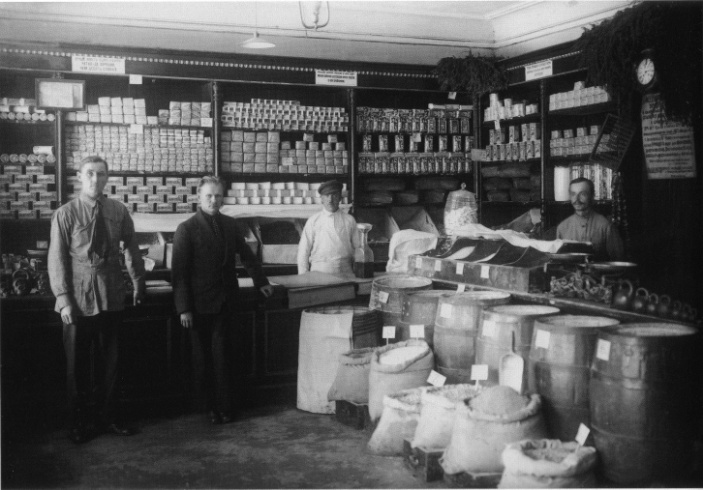 Постоялый двор (заезжий дом) — в Российской империи, Руси, тип недорогой крестьянской гостиницы — помещение для отдыха и ночлега с двором для размещения лошадей и экипажей.
Мечтал Никитин - старший: «Вырастет сын  и станет лекарем. Будет помогать людям от разных хворей». Но мечта так и осталась мечтой. Отец разорился, и стал сын работать вместе с ним на постоялом дворе.
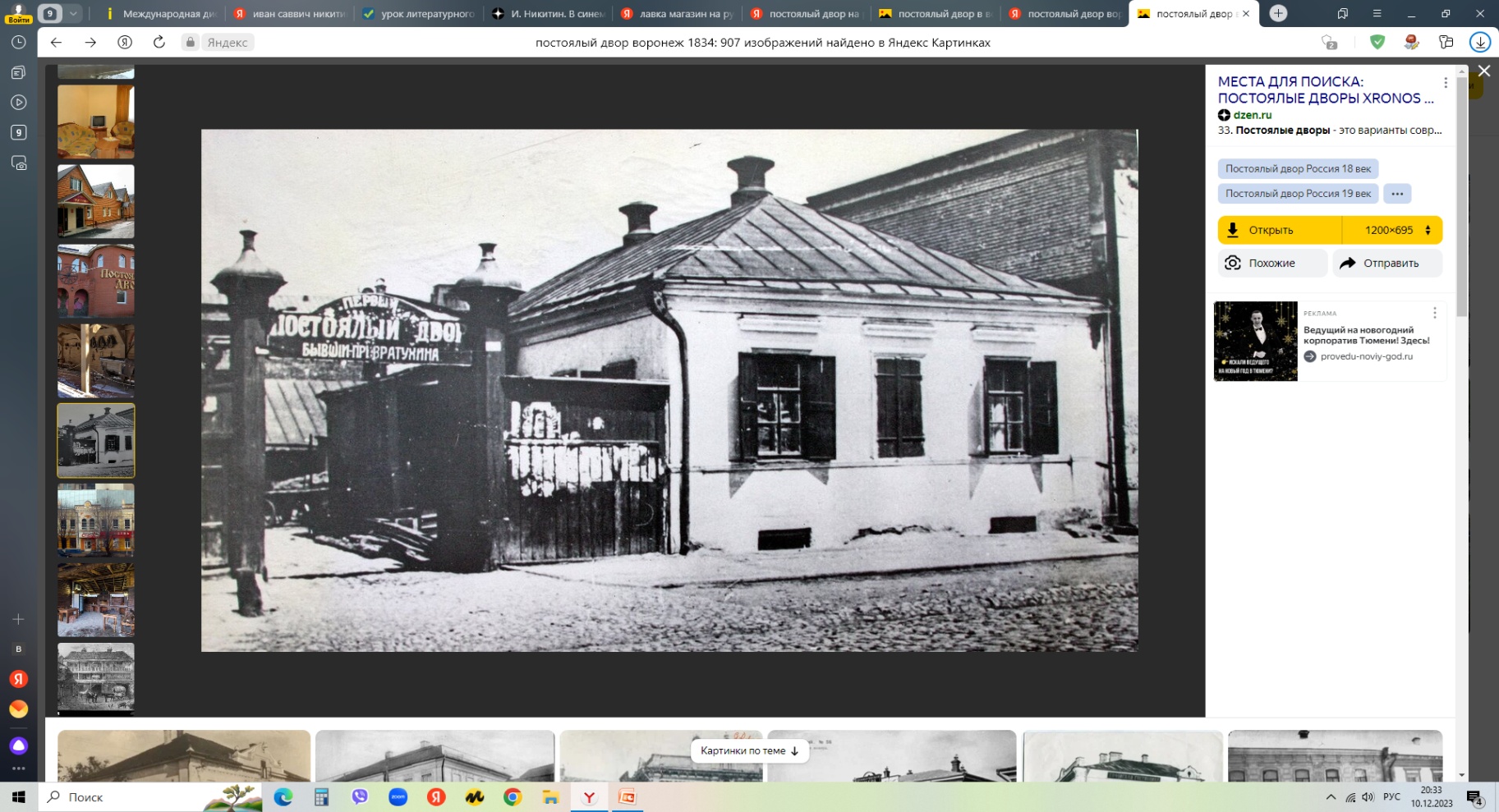 Найдя свободную минутку, уходил Иван в какой-нибудь уголок дома, где можно было сидеть в тишине, читать или писать стихи. « С летами росла любовь к поэзии, но вместе с ней росло и сомнение: есть ли во мне хоть капля дарования»,- писал Никитин.
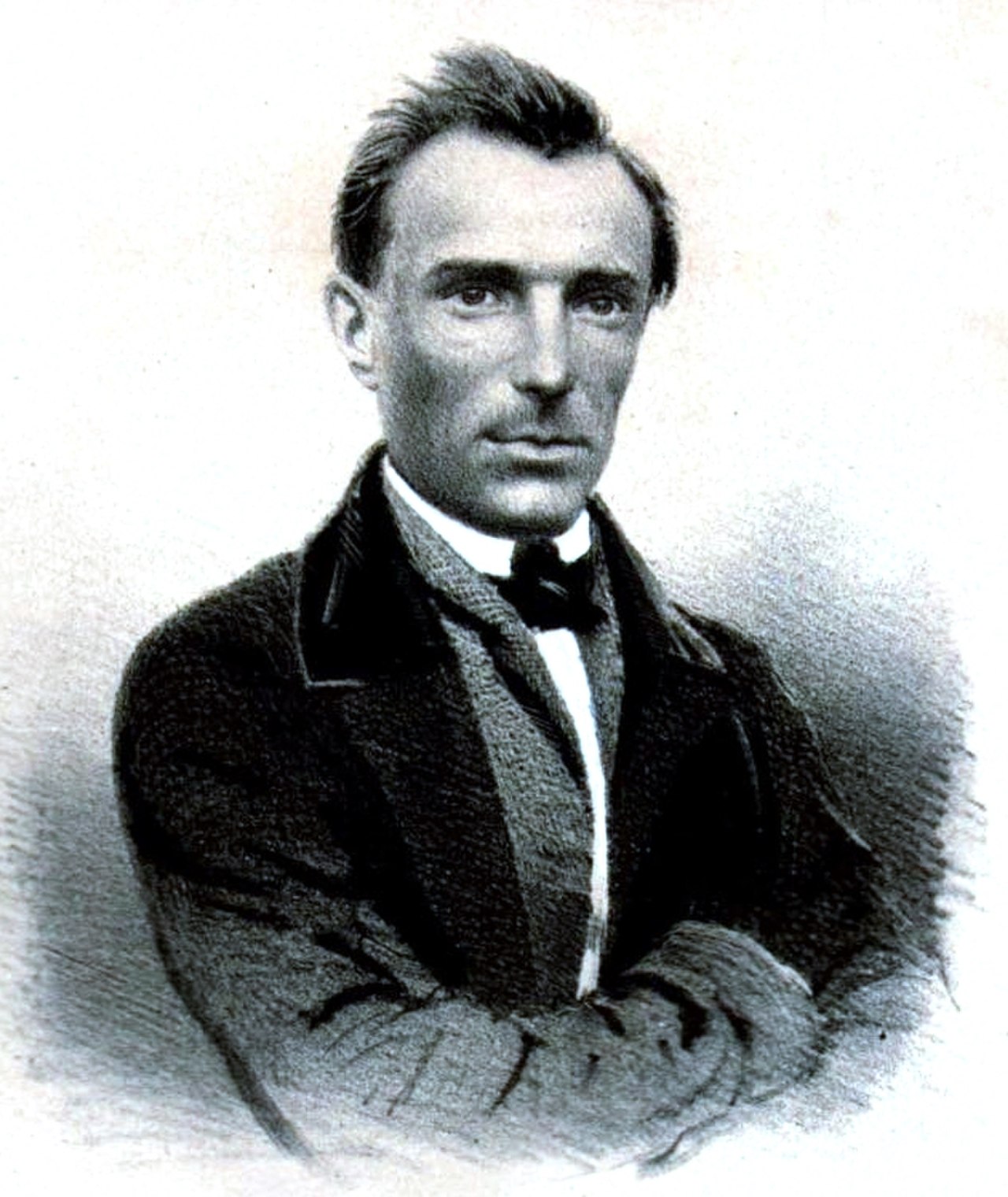 А было у него не просто дарование, а огромный талант. Сколько прекрасных стихов написал поэт о рассвете, вечере, смене времён года!

Полюбуйся: весна
Наступает,
Журавли караваном летят, 
В ярком золоте день 
утопает
И ручьи по оврагам 
шумят.
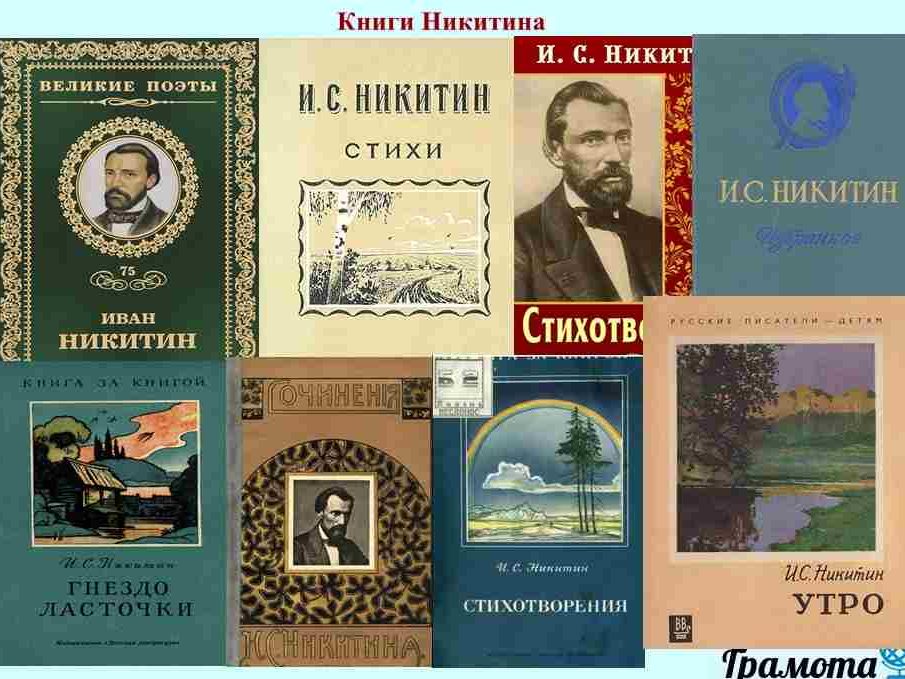 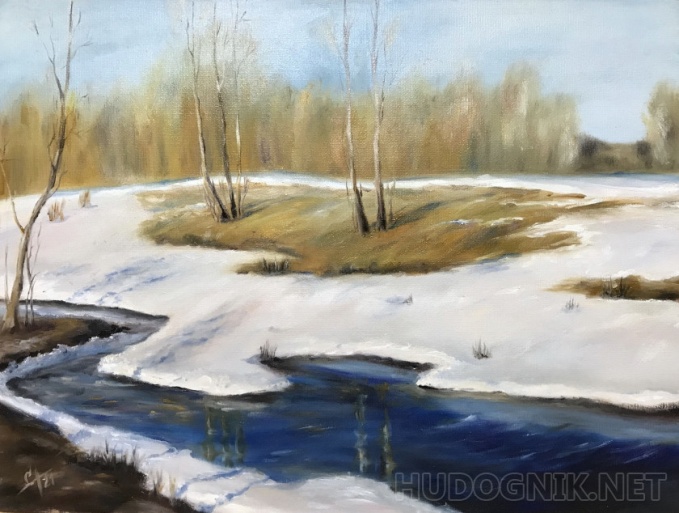 Как хорошо проснуться рано-рано утром,
когда «безлюдье вокруг»!
Пробежаться по траве,
покрытой капельками росы,
навстречу просыпающемуся 
солнышку:
Птички солнышка ждут,
птички песни поют,
И стоит себе лес, улыбается.
 Вот и солнце встает,
из-за пашен блестит,
За морями ночлег свой покинуло.
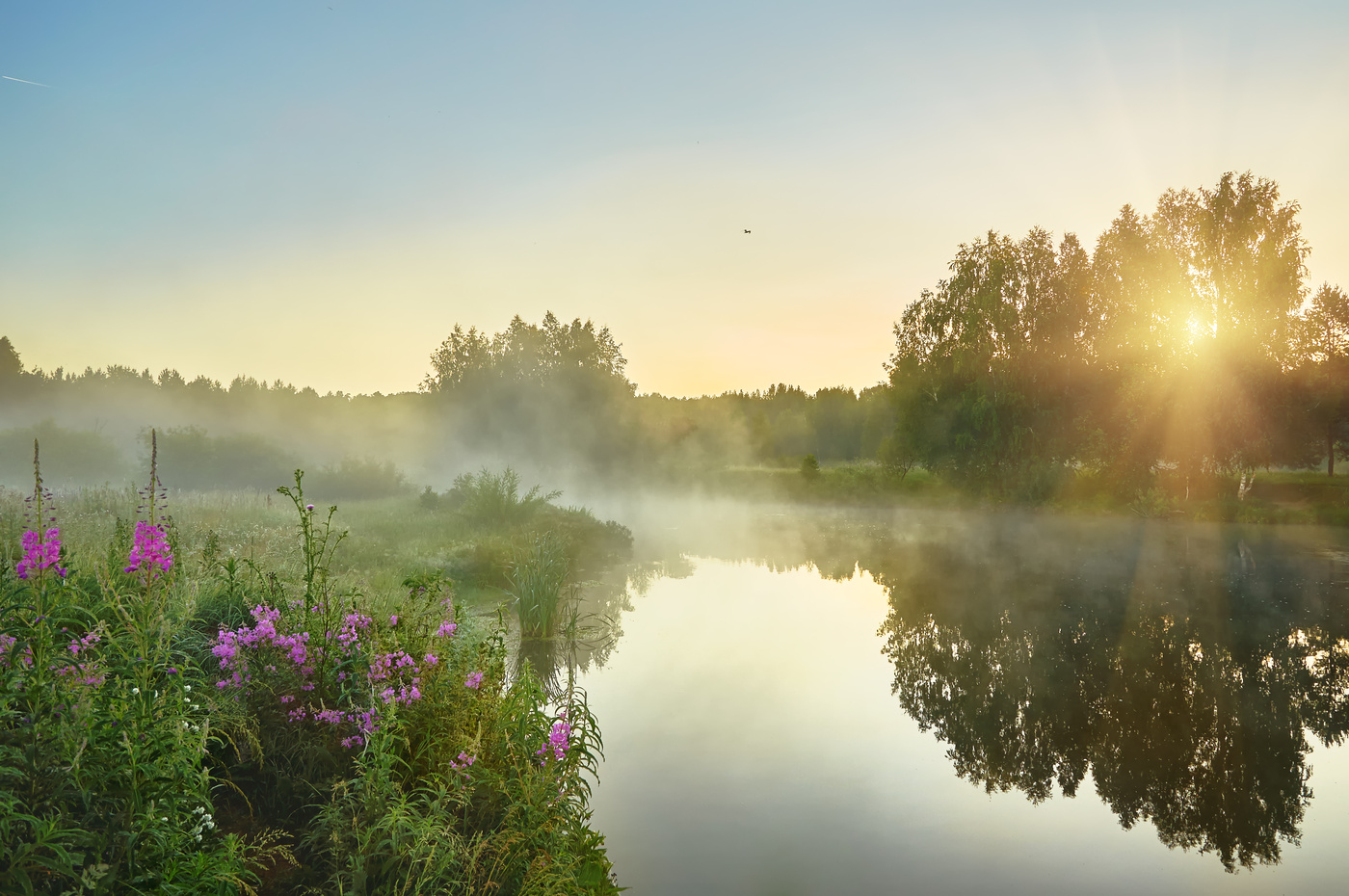 В синем небе…
Стихи Ивана Никитина необыкновенно певучи 
и музыкальны. 
	Более 60 песен и 
романсов сочинили 
композиторы на эти стихи.
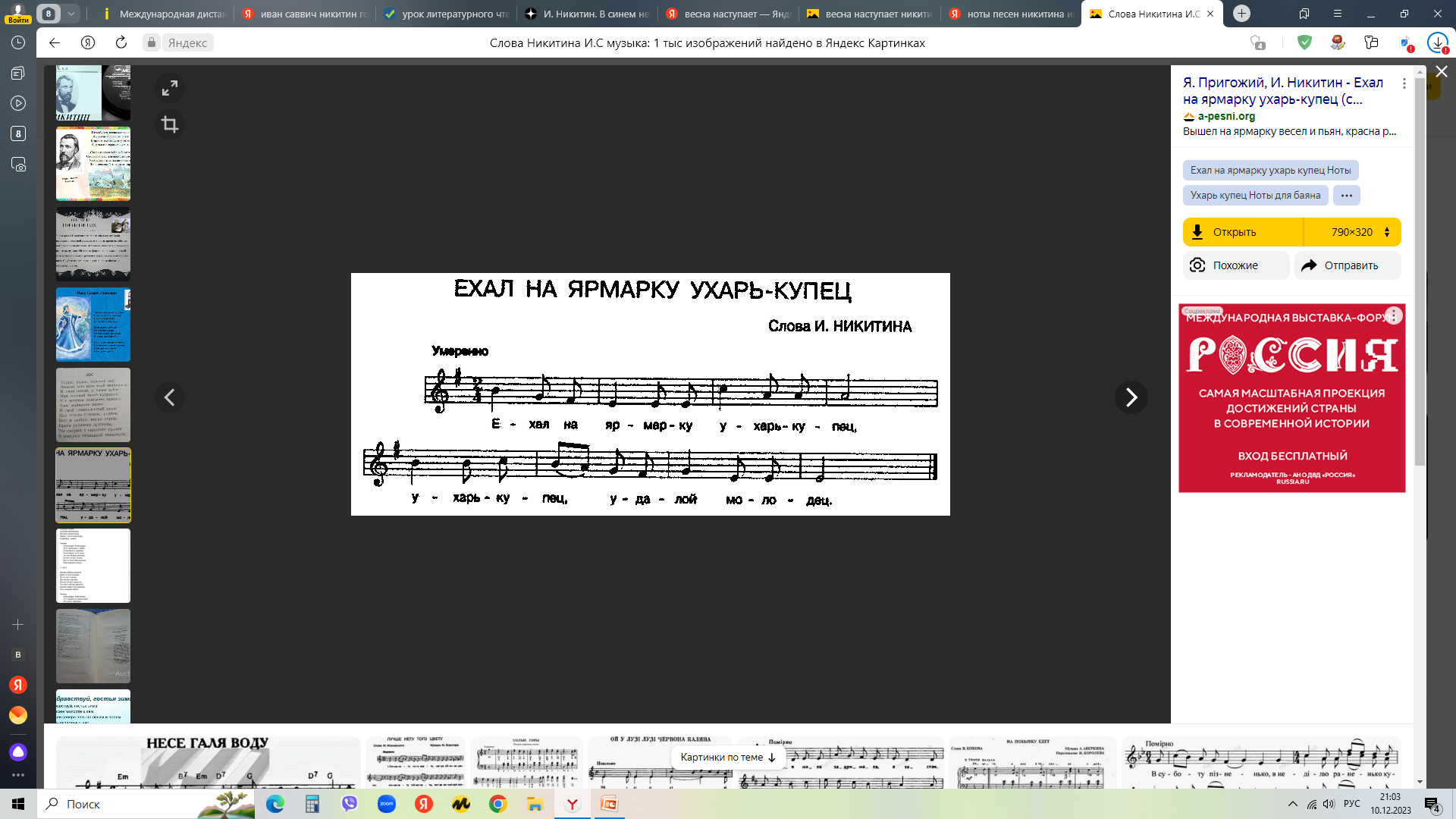 Стихотворение было написано Иваном Никитиным в 1858 году.	По жанру это пейзажная лирика.Поэт с восторгом описывает вечер, описывает окружающую природу. Он рассказывает о том, какие чувства в его душе пробудила природа. Поэт сравнивает природу с храмом, а свои чувства к ней с молитвой.	Стихотворение состоит из 12 строк, трех четверостиший. Рифмовка парная.
В синем небе плывут над полямиОблака с золотыми краями;Чуть заметен над лесом туман,Тёплый вечер прозрачно-румян.
   Вот уж веет прохладой ночною;Грезит колос над узкой межою;Месяц огненным шаром встаёт,Красным заревом лес обдаёт.
   Кротко звёзд золотое сиянье,В чистом поле покой и молчанье;Точно в храме, стою я в тишиИ в восторге молюсь от души.
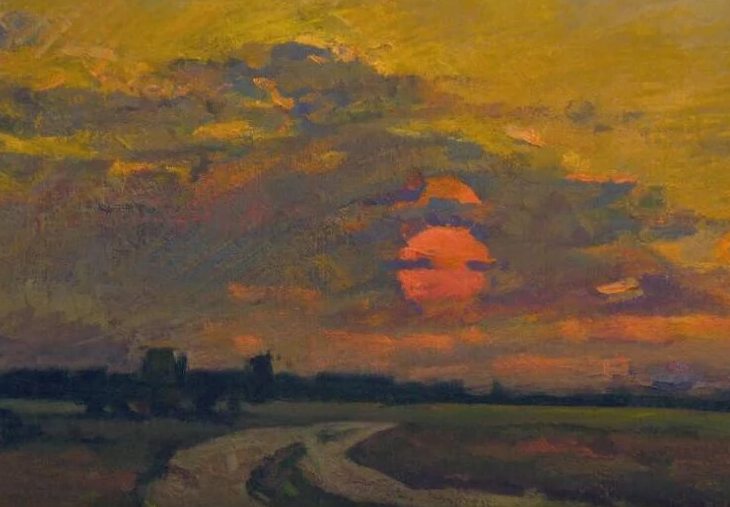 Словарная работа.
В синем небе плывут над полямиОблака с золотыми краями;Чуть заметен над лесом туман,Тёплый вечер прозрачно-румян.
   Вот уж веет прохладой ночною;Грезит колос над узкой межою;Месяц огненным шаром встаёт,Красным заревом лес обдаёт.
   Кротко звёзд золотое сиянье,В чистом поле покой и молчанье;Точно в храме, стою я в тишиИ в восторге молюсь от души.
Грезит  -  мечтает.

Межа- граница земельных участков.
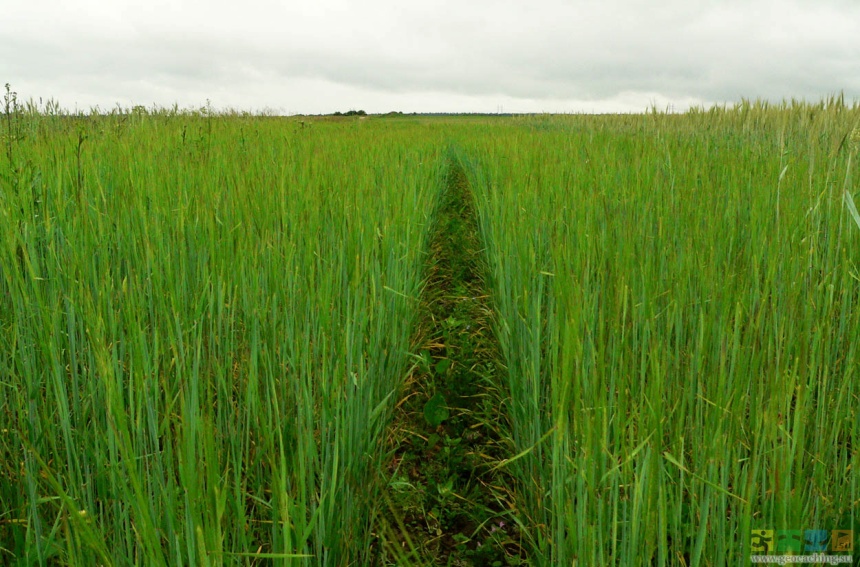 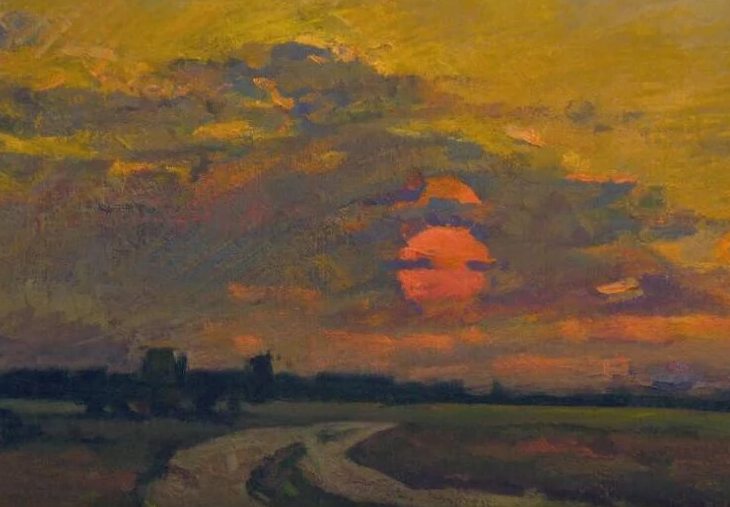 Словарная работа.
В синем небе плывут над полямиОблака с золотыми краями;Чуть заметен над лесом туман,Тёплый вечер прозрачно-румян.
   Вот уж веет прохладой ночною;Грезит колос над узкой межою;Месяц огненным шаром встаёт,Красным заревом лес обдаёт.
   Кротко звёзд золотое сиянье,В чистом поле покой и молчанье;Точно в храме, стою я в тишиИ в восторге молюсь от души.
Зарево – огненный свет или отблеск на небе от небесных явлений .
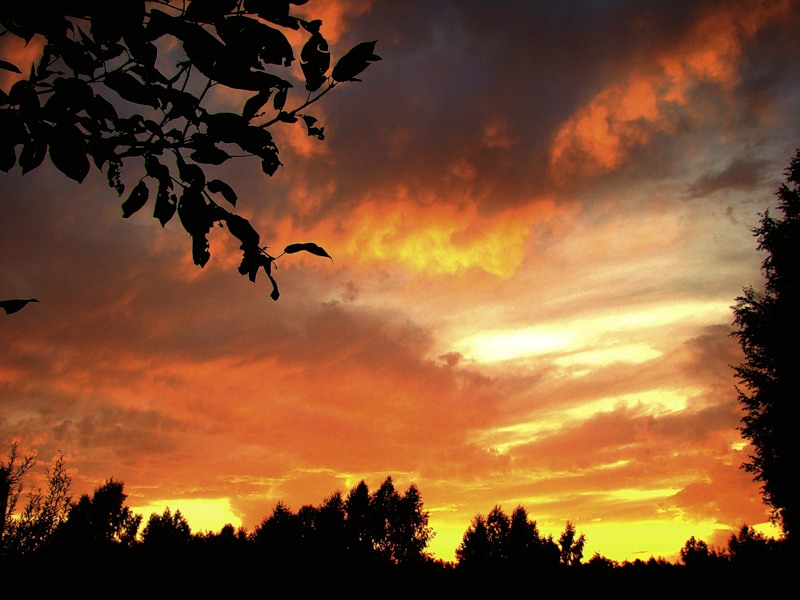 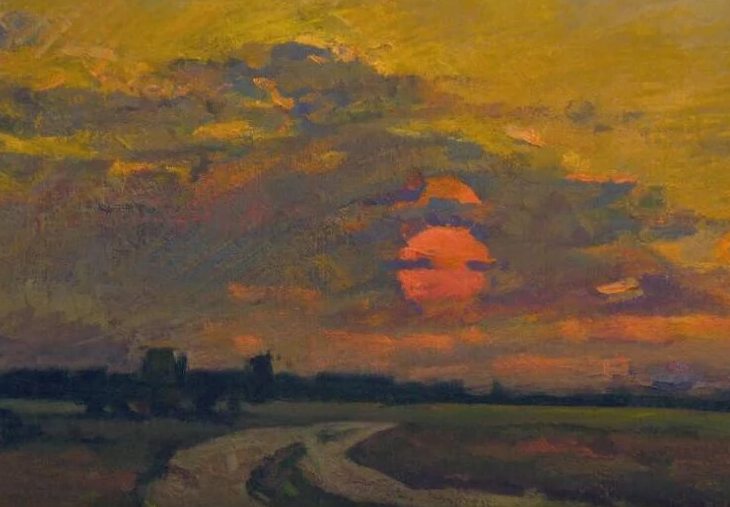 Словарная работа.
В синем небе плывут над полямиОблака с золотыми краями;Чуть заметен над лесом туман,Тёплый вечер прозрачно-румян.
   Вот уж веет прохладой ночною;Грезит колос над узкой межою;Месяц огненным шаром встаёт,Красным заревом лес обдаёт.
   Кротко звёзд золотое сиянье,В чистом поле покой и молчанье;Точно в храме, стою я в тишиИ в восторге молюсь от души.
Храм – здание для совершения богослужения и религиозных обрядов.
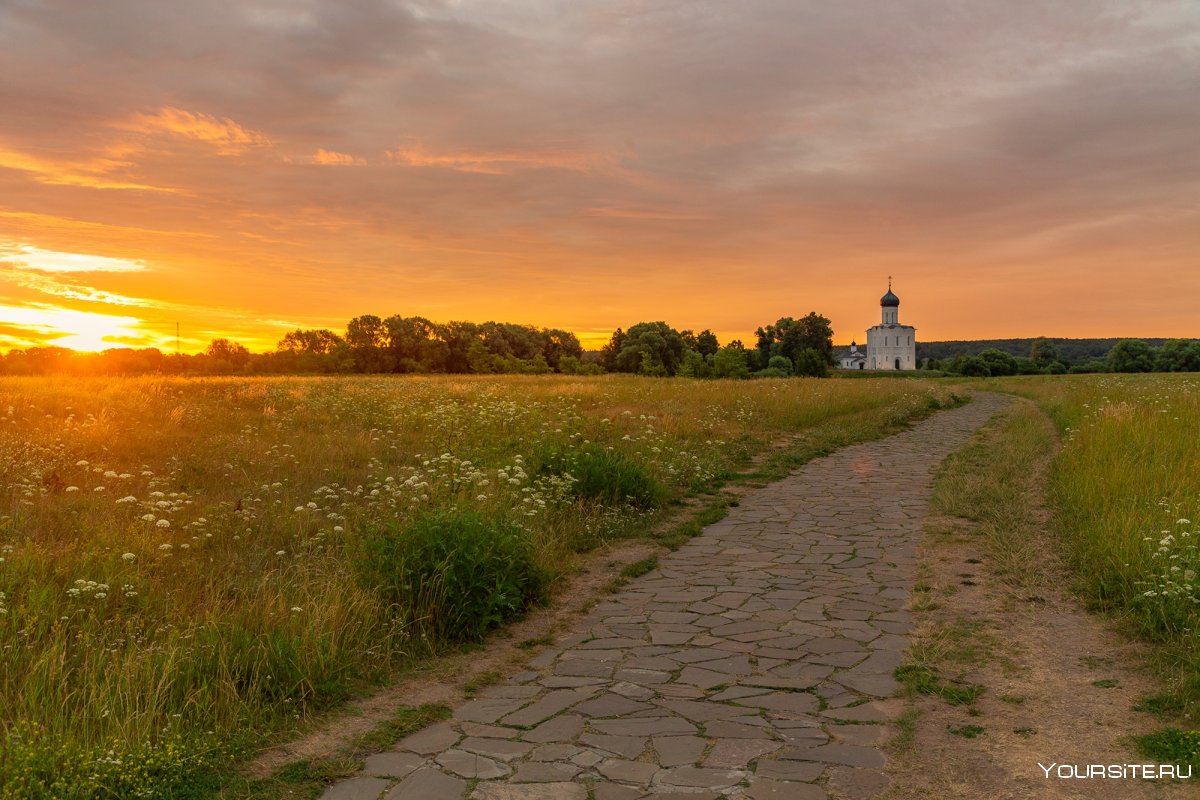 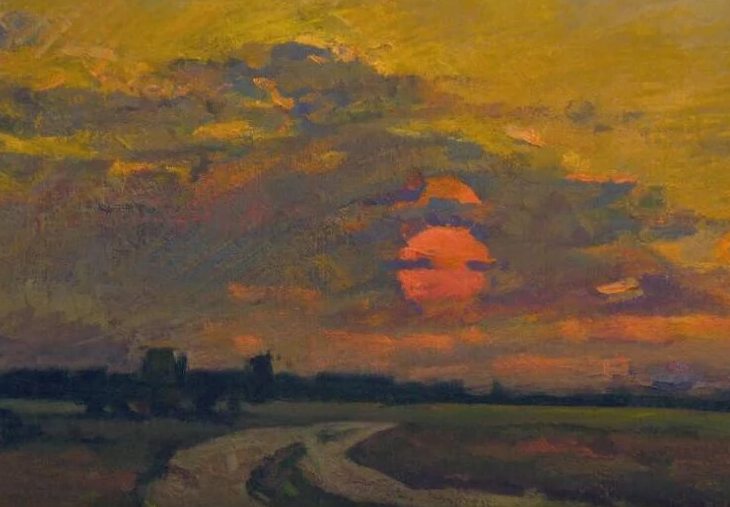 Мечтает
Восхищение
Жёлтый, оранжевый
Мерцать, переливаться
Подберите синонимы к  словам:
Грезит-
Восторг-
Золотой-
Сиять -
Жаркий, знойный, 
тёплый
Огорчение, печаль,
тоска
Подберите антонимы к  словам:

Прохладный-

 Восторг-
В синем небе плывут над полямиОблака с золотыми краями;Чуть заметен над лесом туман,Тёплый вечер прозрачно-румян.
   Вот уж веет прохладой ночною;Грезит колос над узкой межою;Месяц огненным шаром встаёт,Красным заревом лес обдаёт.
   Кротко звёзд золотое сиянье,В чистом поле покой и молчанье;Точно в храме, стою я в тишиИ в восторге молюсь от души.
Найдите в тексте эпитеты.
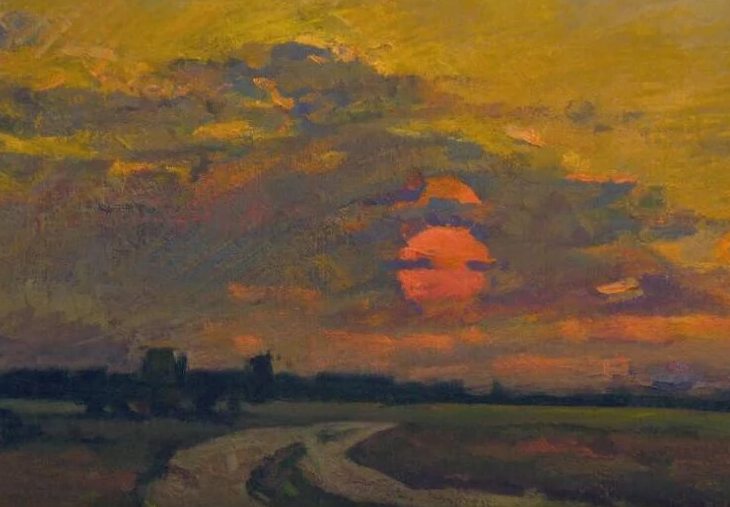 В синем небе плывут над полямиОблака с золотыми краями;Чуть заметен над лесом туман,Тёплый вечер прозрачно-румян.
   Вот уж веет прохладой ночною;Грезит колос над узкой межою;Месяц огненным шаром встаёт,Красным заревом лес обдаёт.
   Кротко звёзд золотое сиянье,В чистом поле покой и молчанье;Точно в храме, стою я в тишиИ в восторге молюсь от души.
Найдите в тексте сравнения.
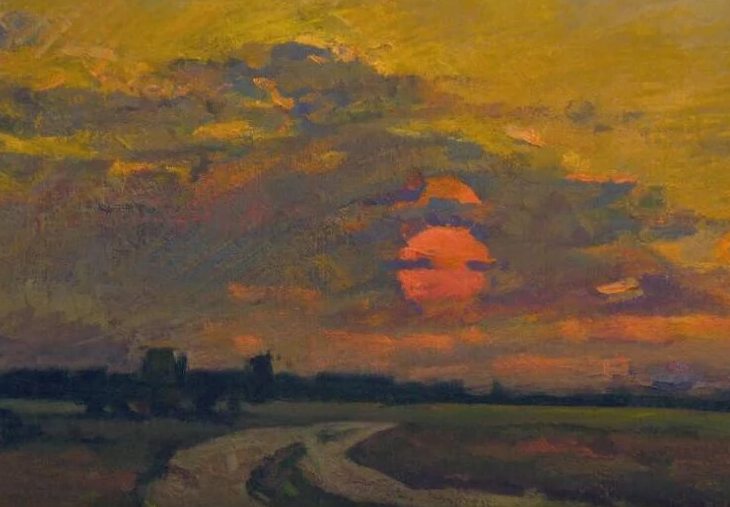 В синем небе плывут над полямиОблака с золотыми краями;Чуть заметен над лесом туман,Тёплый вечер прозрачно-румян.
   Вот уж веет прохладой ночною;Грезит колос над узкой межою;Месяц огненным шаром встаёт,Красным заревом лес обдаёт.
   Кротко звёзд золотое сиянье,В чистом поле покой и молчанье;Точно в храме, стою я в тишиИ в восторге молюсь от души.
Найдите в тексте метафоры
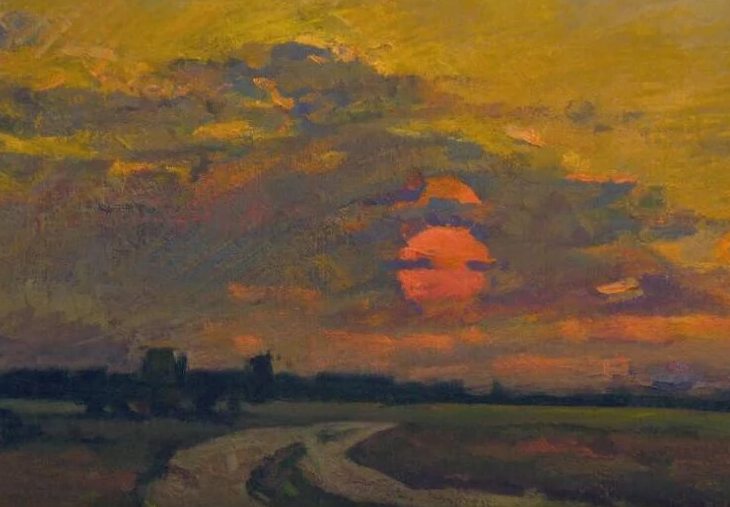 В синем небе плывут над полямиОблака с золотыми краями;Чуть заметен над лесом туман,Тёплый вечер прозрачно-румян.
   Вот уж веет прохладой ночною;Грезит колос над узкой межою;Месяц огненным шаром встаёт,Красным заревом лес обдаёт.
   Кротко звёзд золотое сиянье,В чистом поле покой и молчанье;Точно в храме, стою я в тишиИ в восторге молюсь от души.
Найдите в тексте олицетворения.
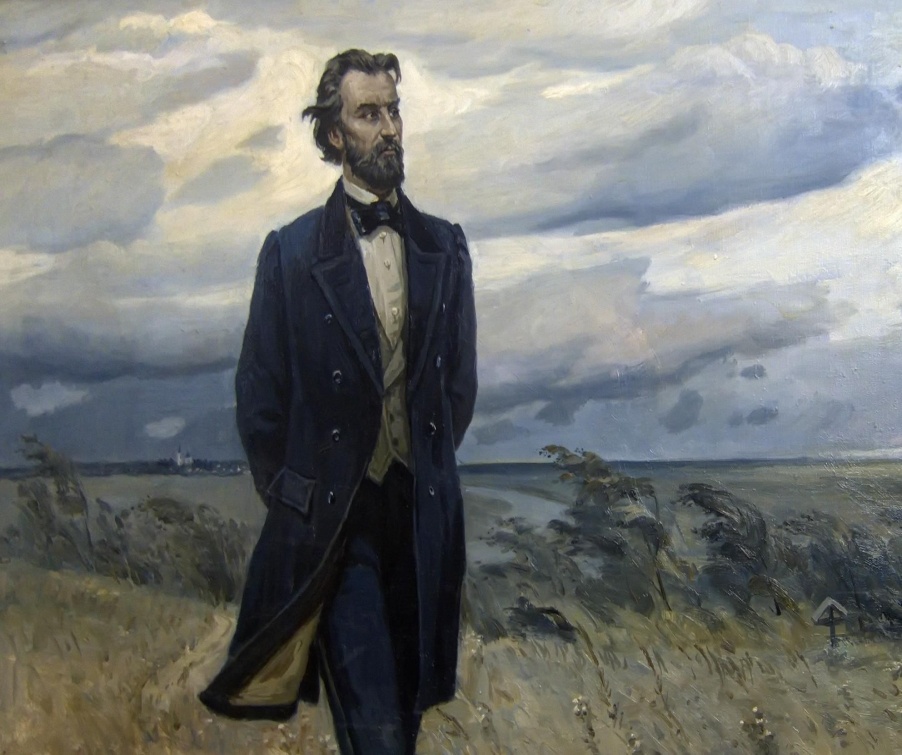 "В синем небе плывут над полями"
Пословицы: 
Не видав вечера и хвалиться нечего.	Солнца нет, так и месяц светит.	Закат солнца молитвой провожают.	Каковы глаза, такова и природа.	Красота не от моды, а от природы.
Главная мысль стихотворения:
Нет ничего чудесней тихого летнего вечера.Чему учит стихотворение:Стихотворение учит любить прекрасное, любить природу, восторгаться ее красотой.
Это очень мелодичное и восторженное стихотворение, которое заставляет читателя пожалеть о невозможности каждый день, каждый час радоваться летнему вечеру, его тихой и возвышенной красоте
Не видав вечера и хвалиться нечего.	Солнца нет, так и месяц светит.	Закат солнца молитвой провожают.	Каковы глаза, такова и природа.	Красота не от моды, а от природы.
Пословицы к стихотворению
 "В синем небе плывут над полями"
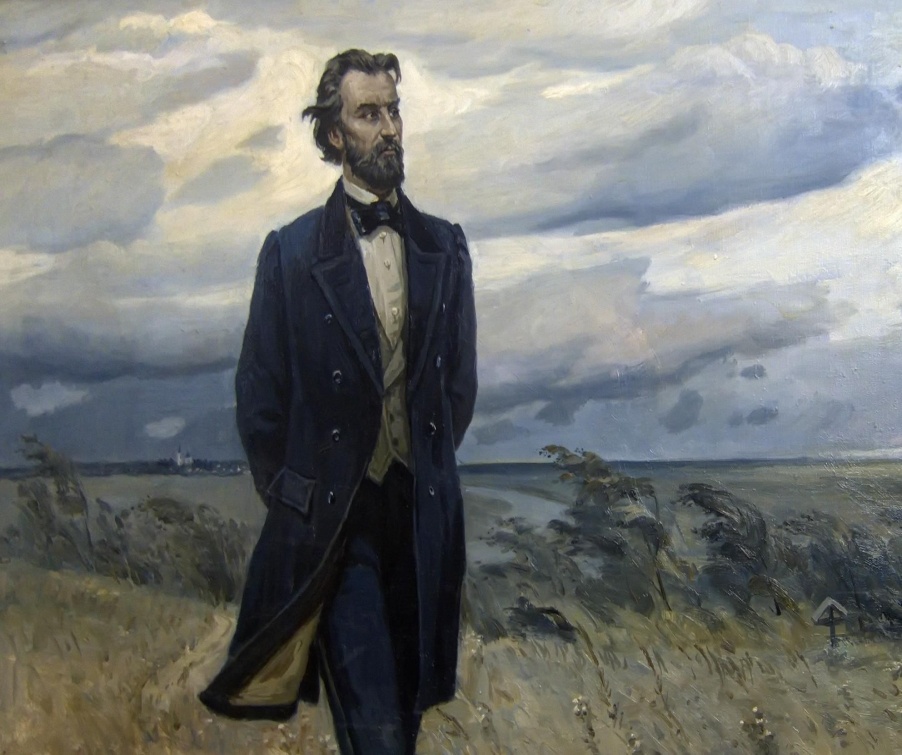 Мемориальные доски в память об Иване Саввиче Никитине появились в Воронеже еще в дореволюционное время. Первые из них были установлены в 1911 году к 50-летию со дня смерти поэта. Они разместились на доме, где жил поэт и на здании книжной лавки Никитина. На массивной плите серого гранита на стене дома-музея Ивана Никитина выгравировантекст: «ЗДЕСЬ ЖИЛЪ И УМЕРЪ 16 ОКТЯБРЯ 1861 ГОДА ПОЭТ И. С. НИКИТИНЪ».
Дом-музей                 И. Никитина  в Воронеже
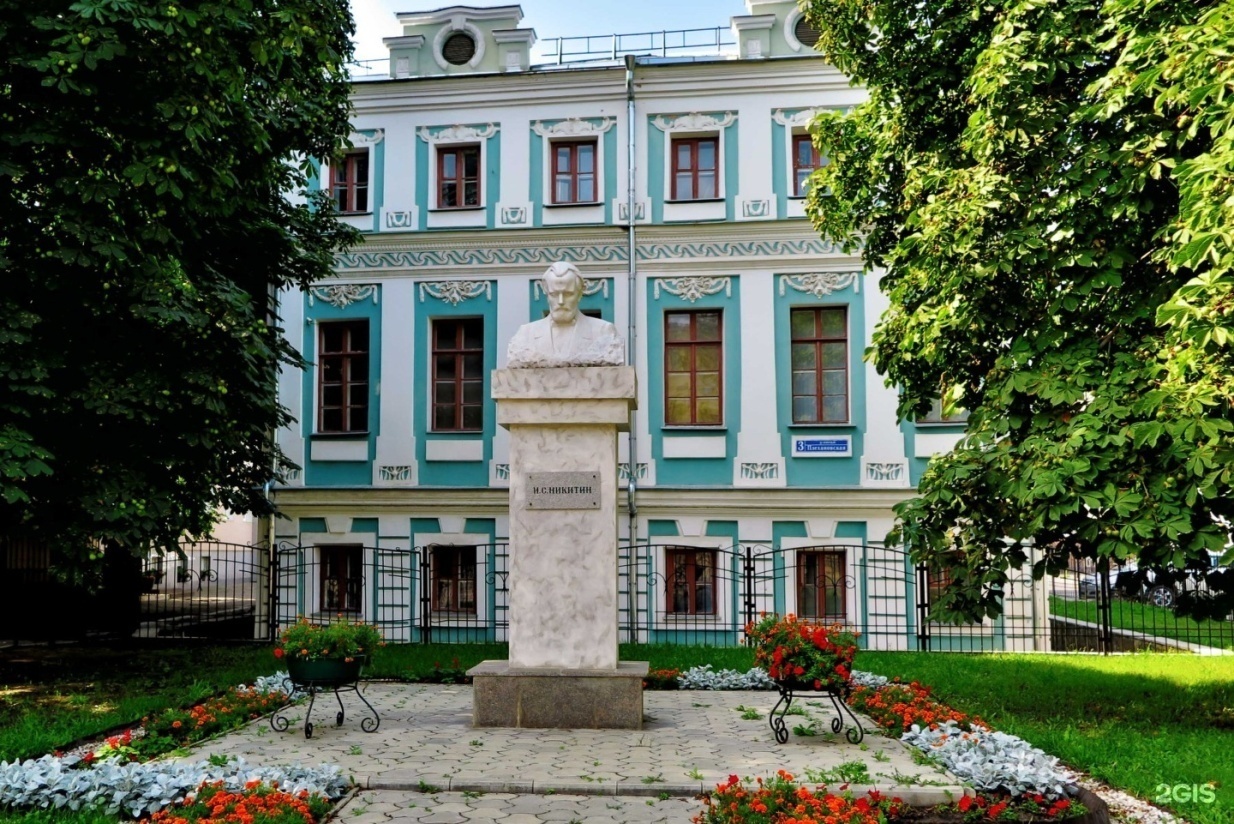 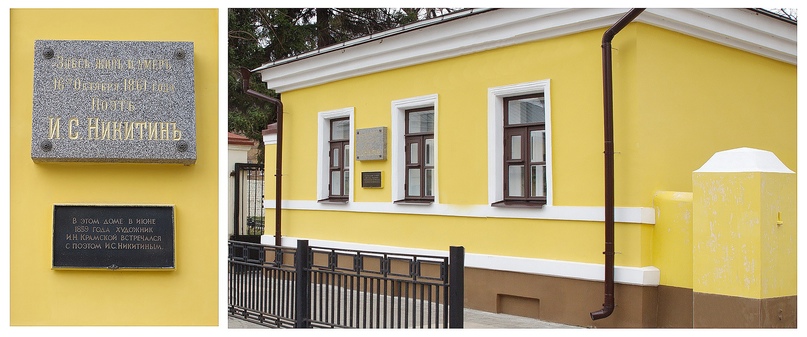 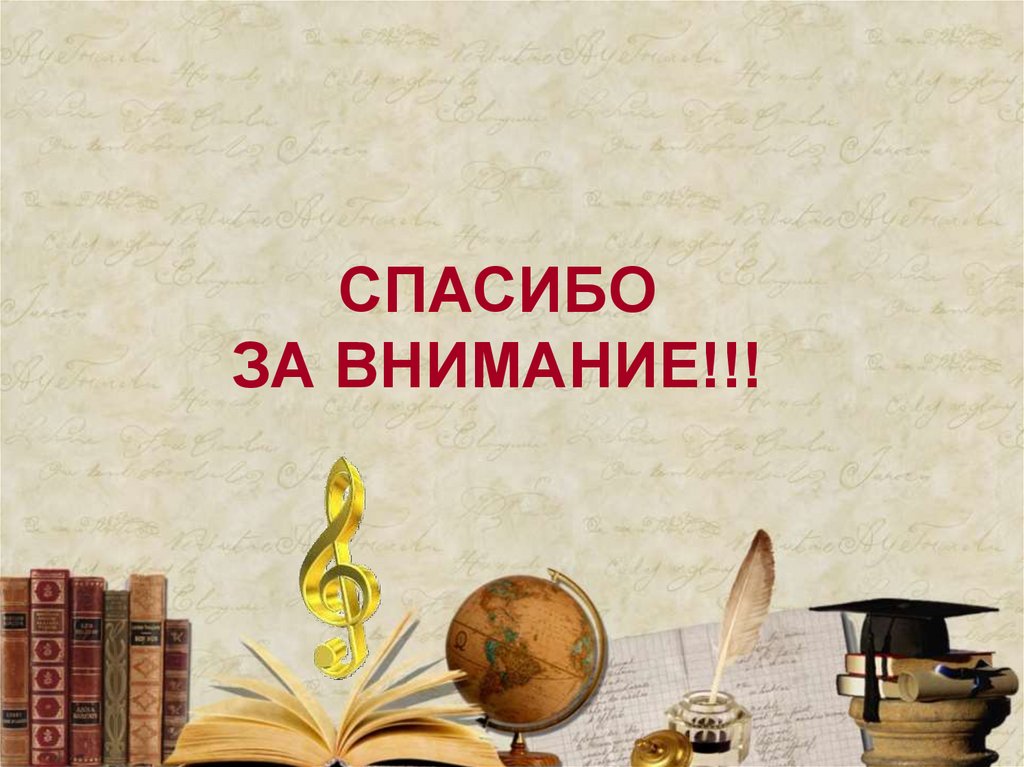 Составитель: Асеева Е.В.
11.12. 2023г. МАОУ гимназия №49 
 г. Тюмень